感恩父亲节主题PPT模板
Lorem ipsum dolor sit amet consecteLorem ipsum dolor sit Lorem ipsum dolor sit ametcon secteLore mip
输入您的标题或复制标题到此处
1
目录
输入您的标题或复制标题到此处
2
CONTENTS
输入您的标题或复制标题到此处
3
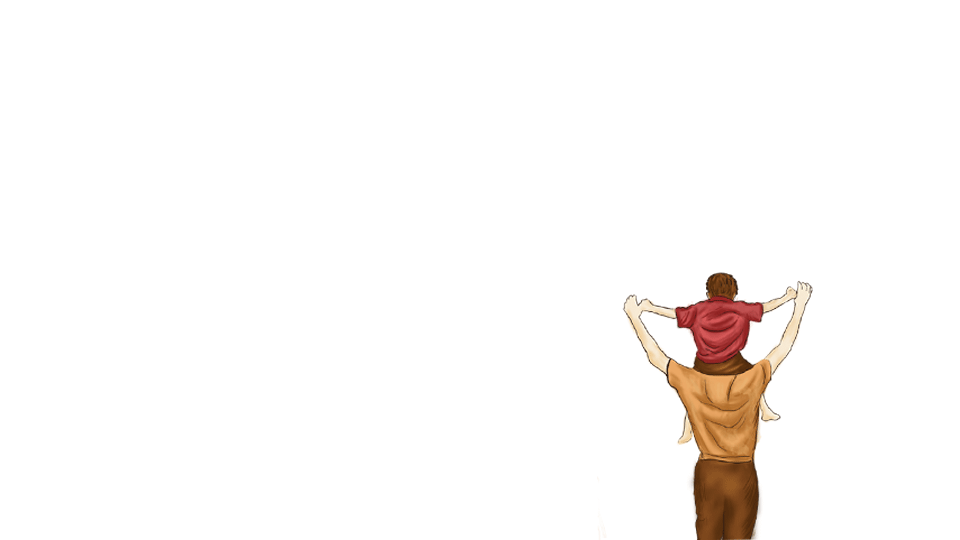 输入您的标题或复制标题到此处
4
点击此处输入您的内容
Lorem ipsum dolor sit amet consecteLorem ipsum dolor sit Lorem ipsum dolor sit ametcon
请在此处输入您的标题
Lorem ipsum
标题
Lorem ipsum
Lorem ipsum
请在此处输入您的标题
标题
标题
标题
Lorem ipsum dolor sit amet consecteLorem ipsum
Lorem ipsum dolor sit amet consecteLorem ipsum
Lorem ipsum dolor sit amet consecteLorem ipsum
请在此处输入您的标题
输入您的内容
输入您的内容
输入您的内容
标
题
点击此处输入您的内容，建议微软雅黑或者黑体，本模版所有图形线条均可编辑
Lorem ipsum dolor sit amet consecteLorem ipsum dolor sit Lorem ipsum dolor sit ametcon secteLore mip sum dolor sit Lorem ipsum dolor sit amet consecteLorem ipsum dolor sit. Lorem ipsum dolor sit amet Lorem ipsum dolor sit amet consecteLorem ipsum dolor sit Lorem ipsum dolor sit ametcon secteLore mip
请在此处输入您的标题
Lorem ipsum dolor sit amet consecteLorem ipsum
Lorem ipsum dolor sit amet consecteLorem ipsum
Lorem ipsum dolor sit amet consecteLorem ipsum
Lorem ipsum dolor sit amet consecteLorem ipsum
此处输入您的标题
标题
Lorem ipsum dolor sit amet consecte Lorem ipsum dolor sit Lorem
标题
Lorem ipsum dolor sit amet consecte Lorem ipsum dolor sit Lorem
标题
Lorem ipsum dolor sit amet consecte Lorem ipsum dolor sit Lorem
请在此处输入您的标题
Lorem ipsum dolor sit amet consecteLorem ipsum dolor sit Lorem ipsum dolor sit ametcon secteLore mip sum dolor sit Lorem ipsum dolor sit amet consecteLorem ipsum dolor sit. Lorem ipsum dolor sit amet
请在此处输入您的标题
Lorem ipsum dolor sit amet consecteLorem ipsum dolor sit Lorem ipsum dolor sit ametcon secteLore mip sum
A
Lorem ipsum dolor sit amet consecteLorem ipsum dolor sit Lorem ipsum dolor sit ametcon secteLore mip sum
B
Lorem ipsum dolor sit amet consecteLorem ipsum dolor sit Lorem ipsum dolor sit ametcon secteLore mip sum
点击此处输入您的标题
标题
标题
标题
标题
输入文本
输入文本
输入文本
输入文本
Lorem ipsum dolor sit amet consecteLorem ipsum dolor sit Lorem ipsum dolor sit ametcon secteLore mip sum dolor sit Lorem ipsum dolor sit amet consecteLorem ipsum dolor sit. Lorem ipsum dolor sit amet Lorem ipsum dolor sit amet consecteLorem ipsum dolor sit Lorem
请在此处输入您的标题
Lorem ipsum dolor sit amet consecteLorem ipsum dolor
请在此处输入您的标题
Lorem ipsum dolor sit amet consecteLorem ipsum dolor sit Lorem ipsum dolor sit ametcon secteLore
01
Lorem ipsum dolor sit amet consecteLorem ipsum dolor sit Lorem ipsum dolor sit ametcon secteLore
02
请在此处输入您的标题
LOREM IPSUM
LOREM IPSUM
LOREM IPSUM
LOREM IPSUM
请在此处输入您的标题
Lorem ipsum dolor sit amet consecteLorem ipsum dolor sit
Lorem ipsum dolor sit amet consecteLorem ipsum dolor sit
Lorem ipsum dolor sit amet consecteLorem ipsum dolor sit
请在此处输入您的标题
Lorem ipsum dolor sit amet consecteLorem ipsum dolor sit Lorem ipsum dolor sit ametcon secteLore mip sum dolor sit Lorem ipsum dolor sit amet consecteLorem ipsum
Lorem ipsum dolor sit amet consecteLorem ipsum dolor sit Lorem ipsum dolor sit ametcon secteLore mip sum dolor sit Lorem ipsum dolor sit amet consecteLorem ipsum
THANK YOU!
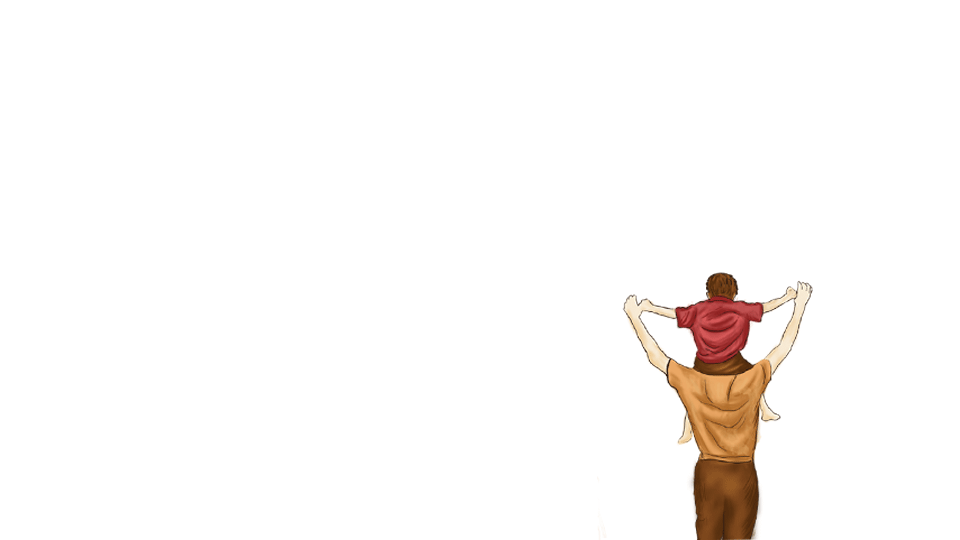